پیشنهاد پروژه داروسازی
در اینجا ارائه شما آغاز می شود
فهرست مطالب
در مورد پروژه
نگاه
01
04
می توانید موضوع بخش را در اینجا توضیح دهید
می توانید موضوع بخش را در اینجا توضیح دهید
الزامات
مراحل پروژه
02
05
می توانید موضوع بخش را در اینجا توضیح دهید
می توانید موضوع بخش را در اینجا توضیح دهید
اهداف پروژه
تیم ما
03
06
می توانید موضوع بخش را در اینجا توضیح دهید
می توانید موضوع بخش را در اینجا توضیح دهید
فعالیت های ما
عنوان در اینجا
عنوان در اینجا
عنوان در اینجا
قالب پاورپوينت حرفه ای ، قابل ویرایش ، جهت استفاده در جلسات دفاع رساله ، پایان نامه ، پروپوزال و سمینار و .... می باشد.
قالب پاورپوينت حرفه ای ، قابل ویرایش ، جهت استفاده در جلسات دفاع رساله ، پایان نامه ، پروپوزال و سمینار و .... می باشد.
قالب پاورپوينت حرفه ای ، قابل ویرایش ، جهت استفاده در جلسات دفاع رساله ، پایان نامه ، پروپوزال و سمینار و .... می باشد.
قالب پاورپوینت داروسازی قابل ویرایش می باشد
قالب پاورپوینت حرفه ای ویرایش پذیر، ابزاری است بسیار کاربردی برای دانشجویان، محققان و اساتید که به دنبال ارائه یک پروژه، پایان نامه، تز، پروپوزال یا سمینار هستند. این قالب با طراحی شده است که به صورت حرفه ای و جذاب برای مخاطبان شما باشد و بتوانید مفاهیم خود را به شکل بهتری ارائه دهید.
بودجه
34,5 %
21,8 %
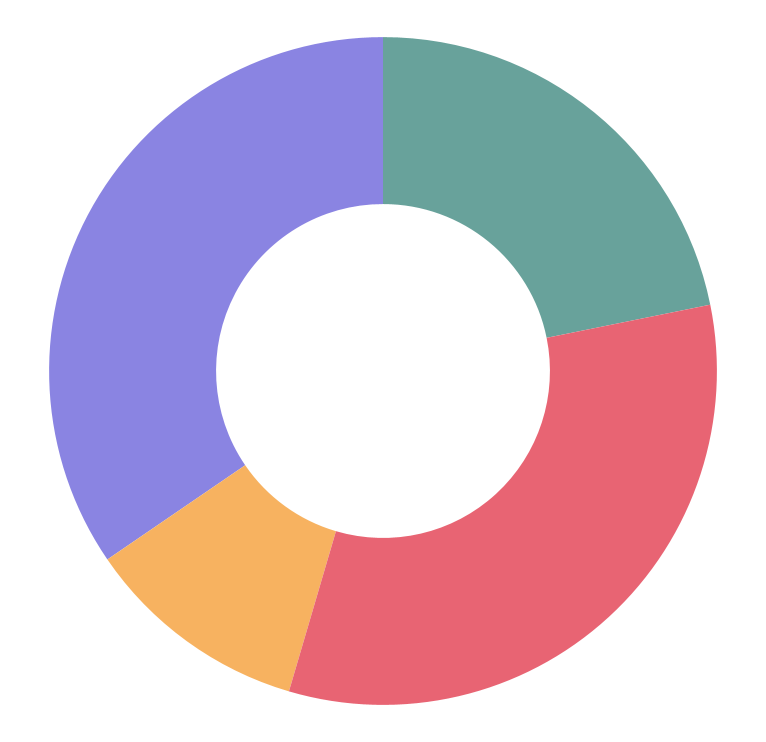 عنوان در اینجا
عنوان در اینجا
قالب پاورپوینت داروسازی قابل ویرایش می باشد
قالب پاورپوینت داروسازی قابل ویرایش می باشد
10,9 %
32,7 %
عنوان در اینجا
عنوان در اینجا
قالب پاورپوینت داروسازی قابل ویرایش می باشد
قالب پاورپوینت داروسازی قابل ویرایش می باشد
پیوند موجود در نمودار را برای ویرایش داده‌های آن دنبال کنید، سپس پیوند جدید را در اینجا جای‌گذاری کنید. برای اطلاعات بیشتر اینجا را کلیک کنید
ارزش های ما
محتوا در اینجا
محتوا در اینجا
محتوا در اینجا
قالب پاورپوینت داروسازی قابل ویرایش می باشد
قالب پاورپوینت داروسازی قابل ویرایش می باشد
قالب پاورپوینت داروسازی قابل ویرایش می باشد
محتوا در اینجا
محتوا در اینجا
محتوا در اینجا
قالب پاورپوینت داروسازی قابل ویرایش می باشد
قالب پاورپوینت داروسازی قابل ویرایش می باشد
قالب پاورپوینت داروسازی قابل ویرایش می باشد
پروژه های آینده
بسته داروخانه ای